ГККП  «Хромтауский горно- технический  высший  колледж»
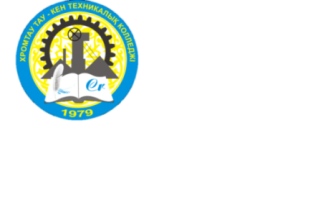 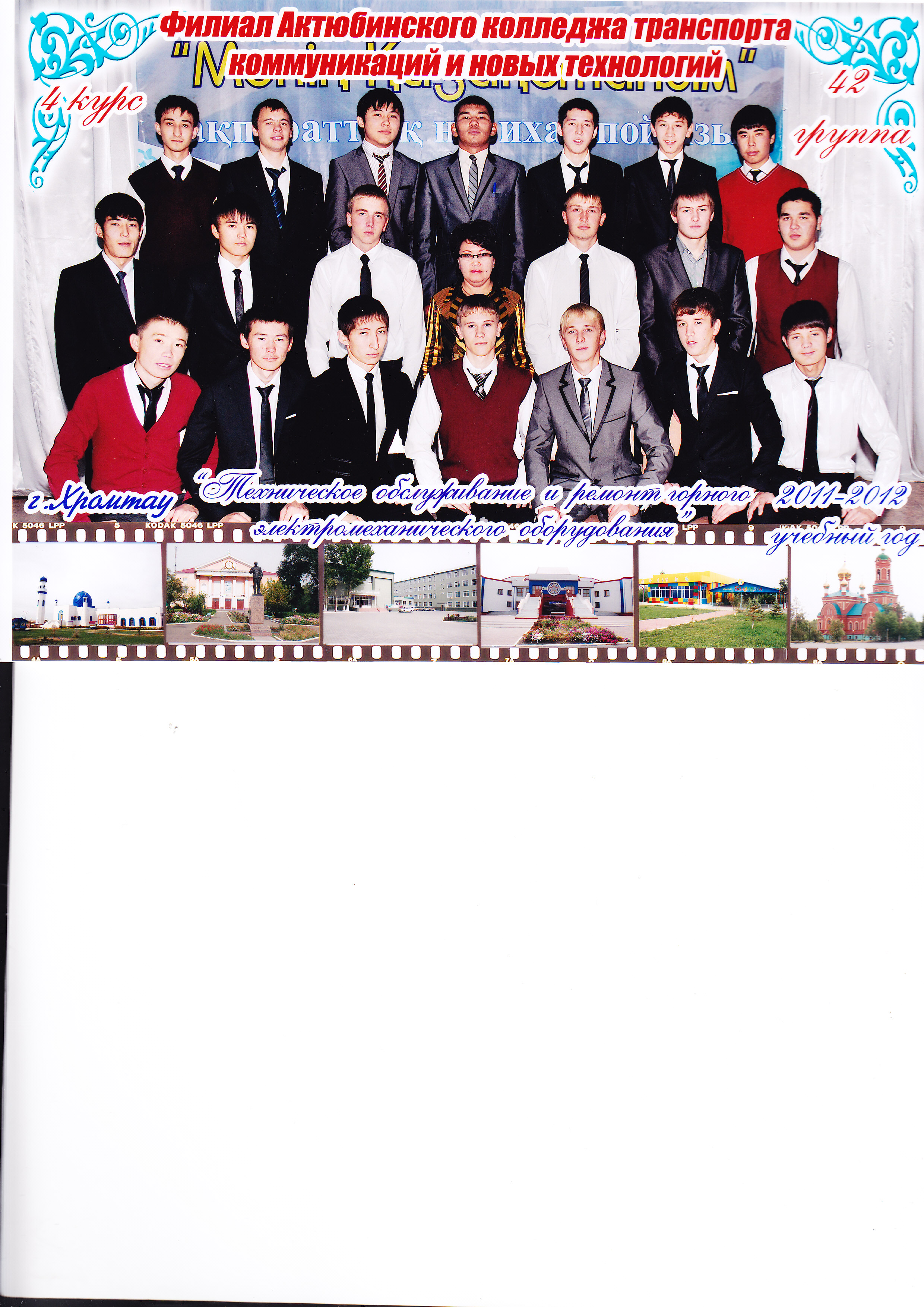 ПОРТФОЛИО
ДОСТИЖЕНИЙ СТУДЕНТА


Дрижак Алексея
2019-2020 УЧЕБНЫЙ ГОД
ФОТО
 студента
Важно не количество знаний, а их
качество. 
Можно знать очень многое, 
не зная самого нужного.
Л.Толстой
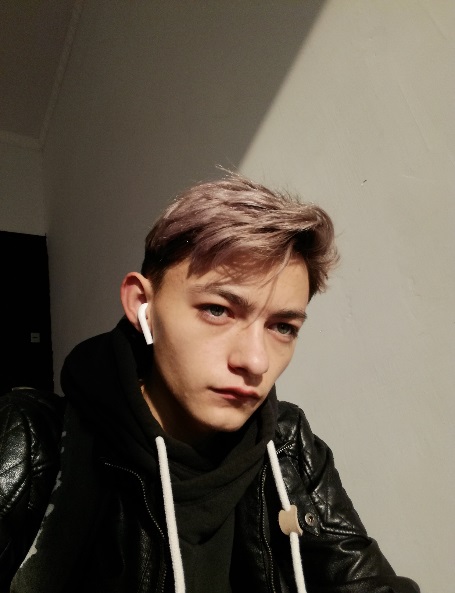 Дрижак Алексей
Студент 3 курса, Хромтауского гоно-технического высшего колледжа
Группа –ПРМПИ 301
Специальность – «Подземная разработка месторождений полезных ископаемых», квалификация - техник-технолог
УЧАСТИЕ НА 
НПК РАЗНОГО УРОВНЯ
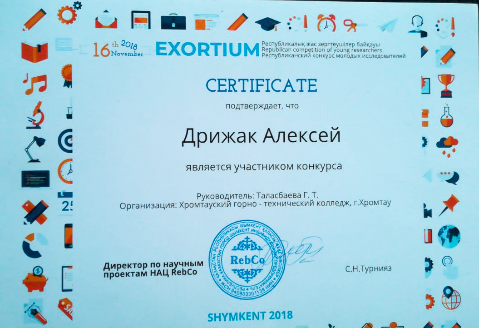 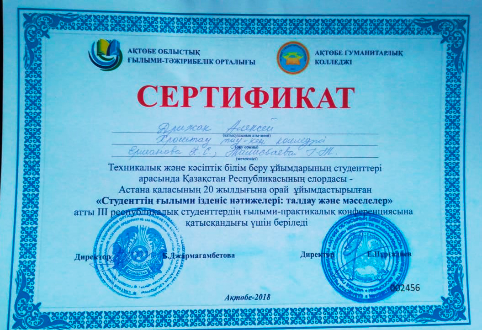 Сертификат за участие
 в 3 республиканской студенческой научно - практической конференции  посвящённой 20-летию города Астана
Сертификат за 2 место
 в дистанционном научном проекте по литературе
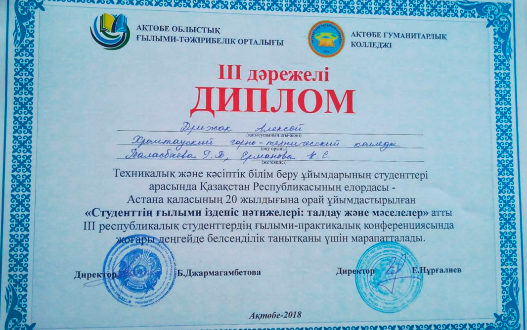 3 место на 3 республиканской студенческой научно - практической конференции  посвящённой 20-тилетию города Астана
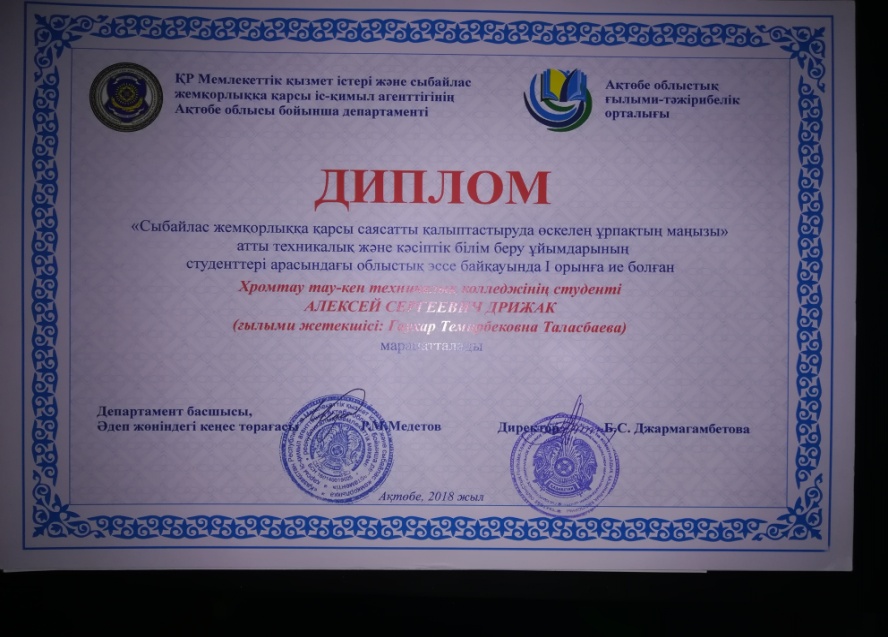 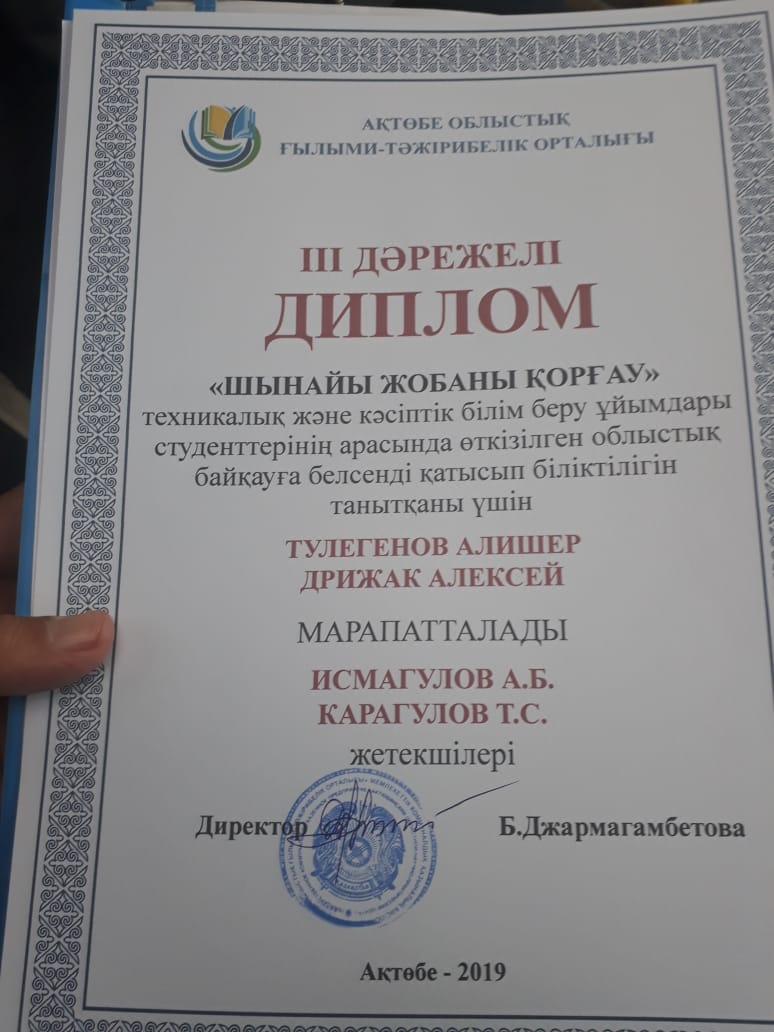 Диплом о получении 
1 места в обласном конкурсе по русскому языку
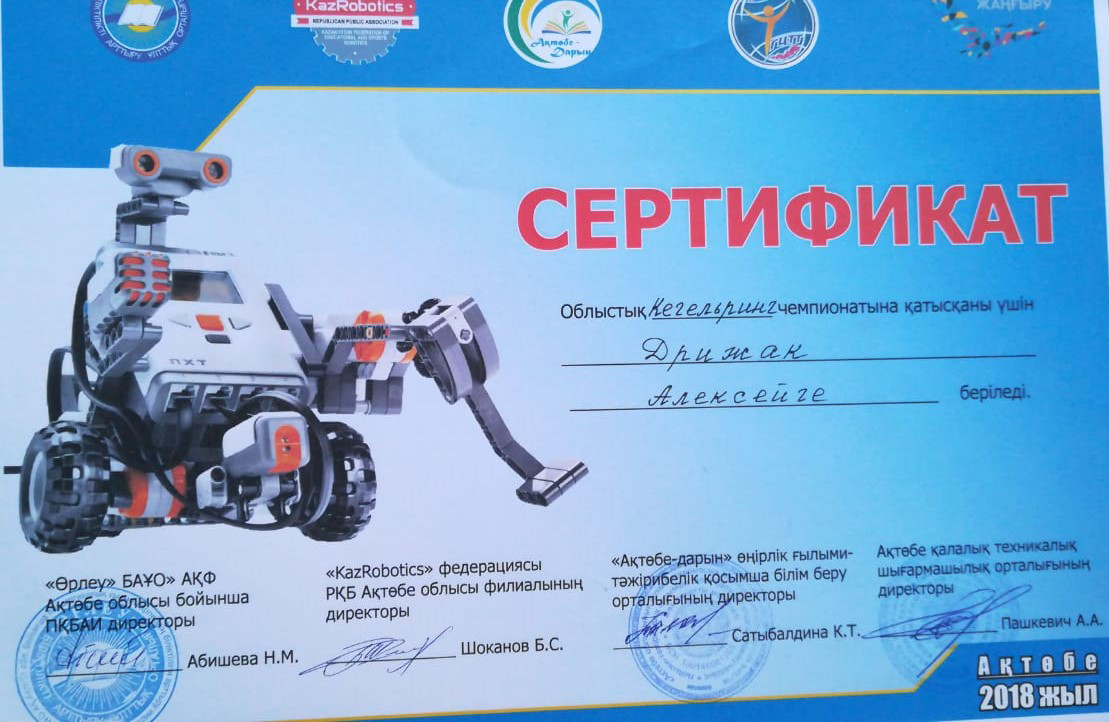 3 место
конкурс «Реальный проект»
Сертификат за участие в областном конкурсе по робототехнике «Кегельринг»
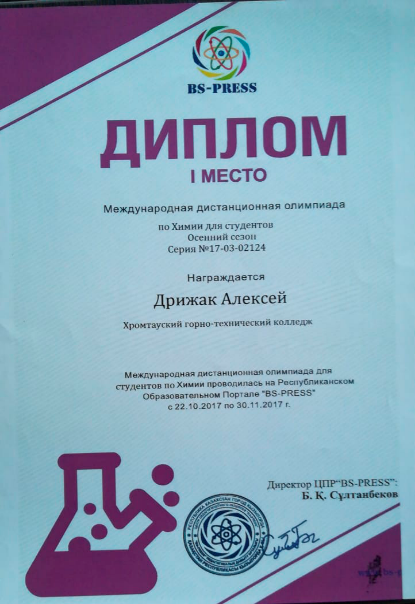 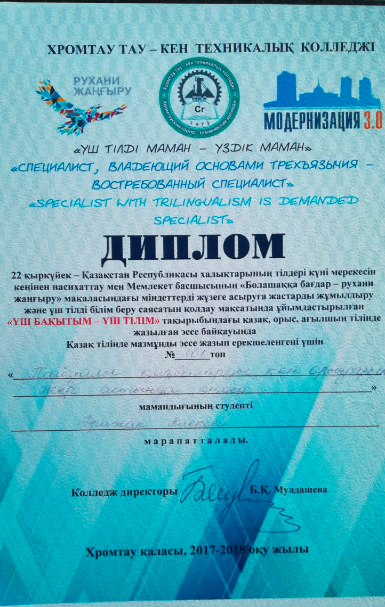 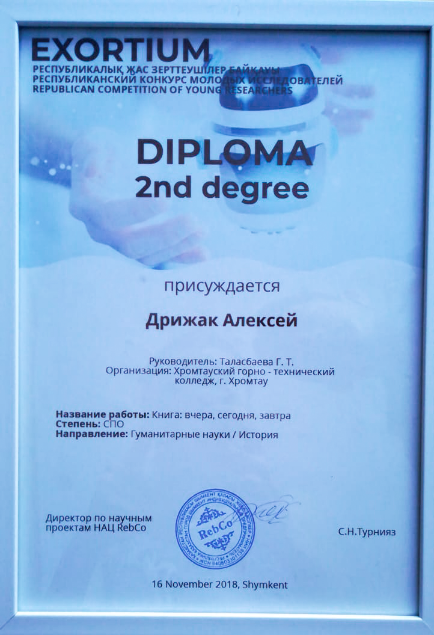 2 место в областном  научно-практическом  конкурсе по общеобразовательным предметам
Диплом 
за написание эссе 
на тему:
«Трёхъязычие»
1 место 
за участие в олимпиаде по химии
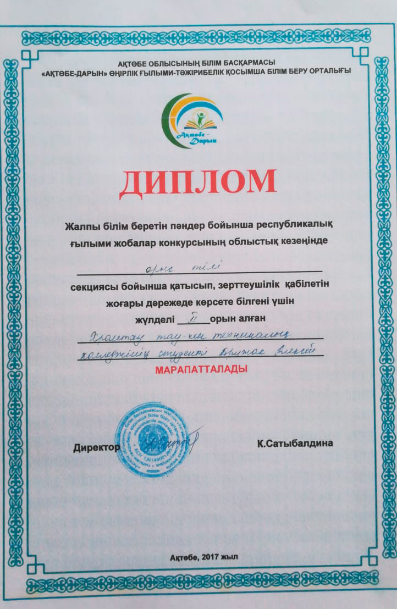 Благодарственное письмо
 за активное участие во всех интеллектуальных, общественно – культурных мероприятиях и за вклад, внесённый во всестороннее развитие личности.
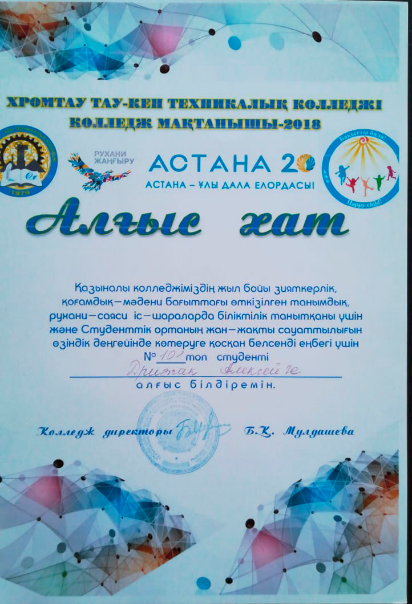 2 место в областном  научно-практическом  конкурсе по общеобразовательным предметам
УЧАСТИЕ НА 
КОНКУРСАХ РАЗНОГО УРОВНЯ
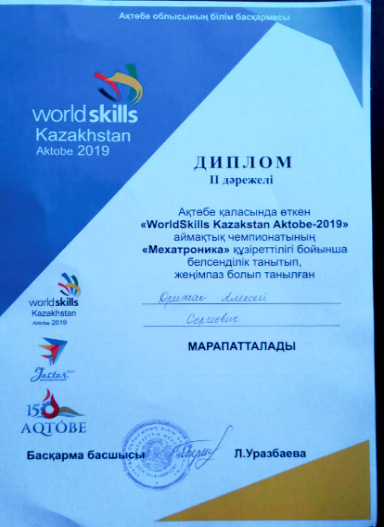 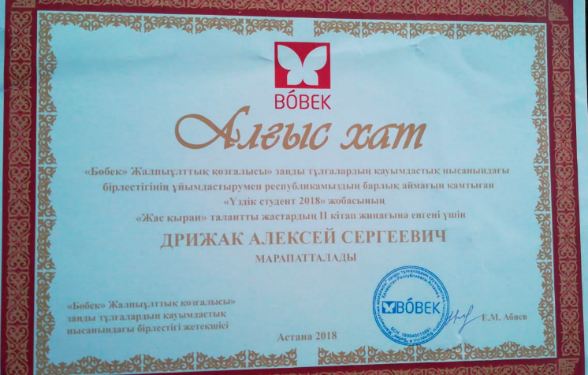 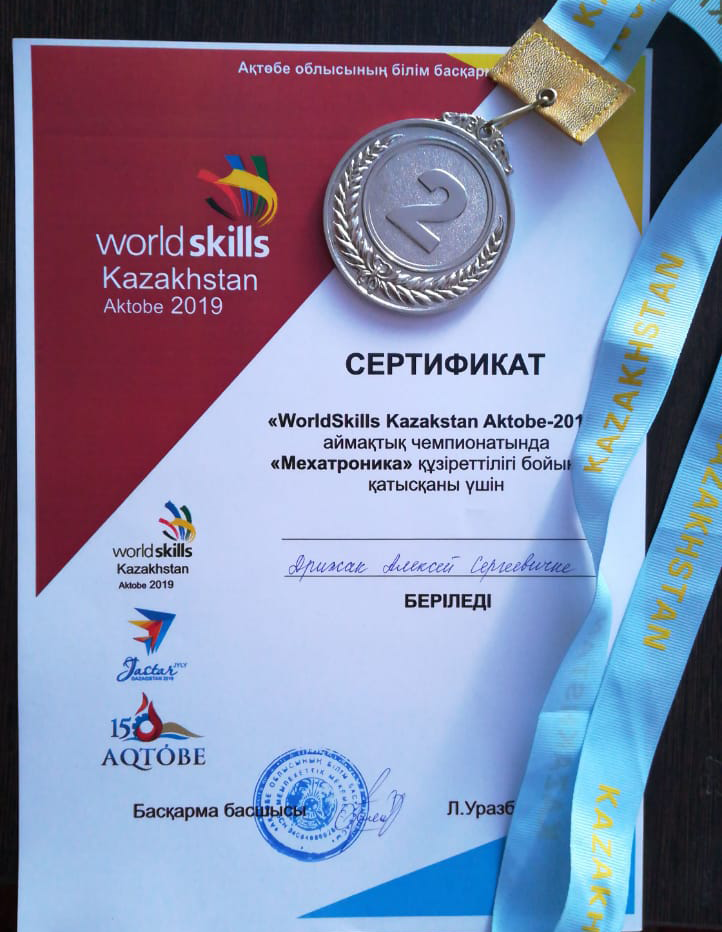 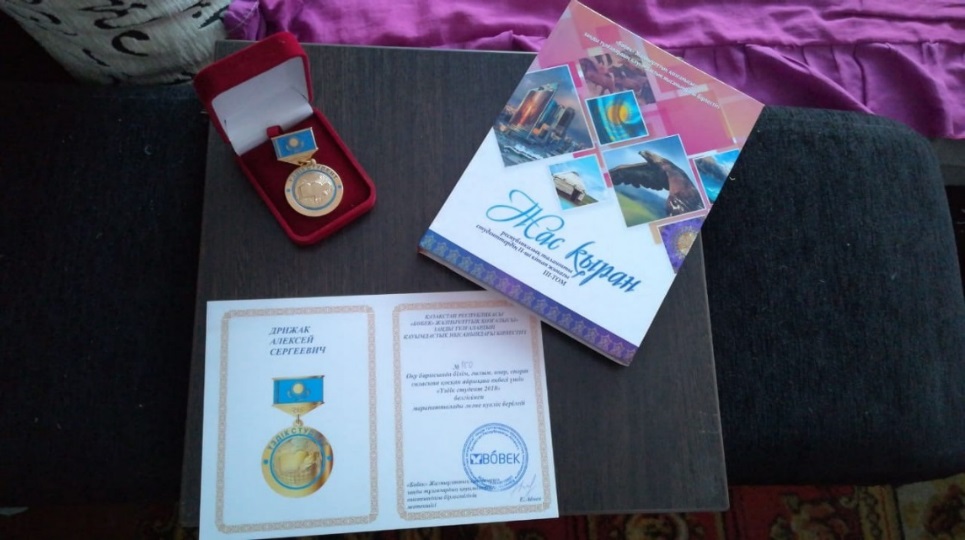 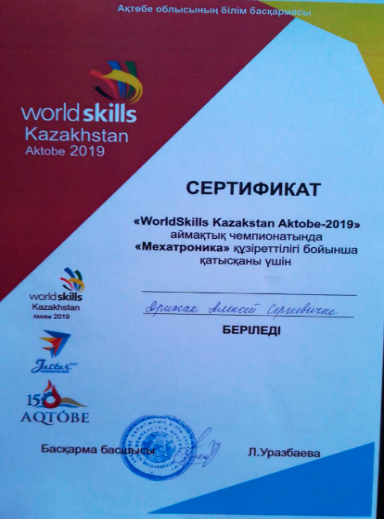 Сертификаты и диплом за получение 2 места 
в конкурсе «Word skills Kazakhstan» 2019 Актобе
Благодарственное письмо и медаль за участие в конкурсе «Лучший студент 2018 года»
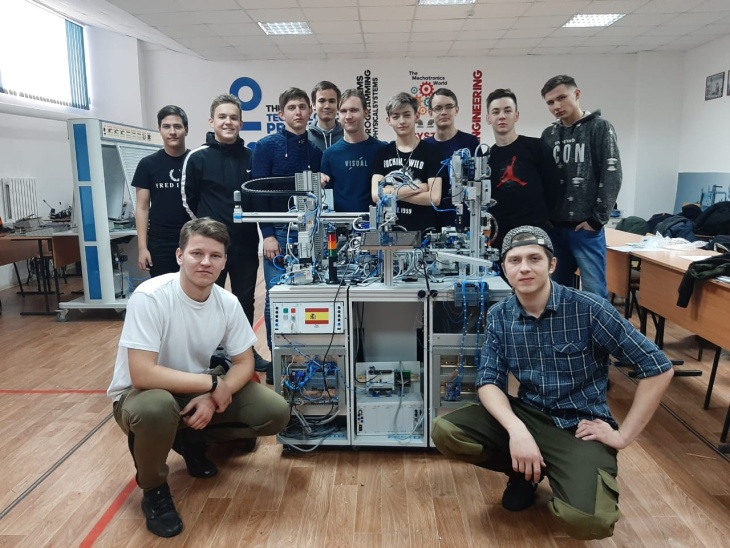 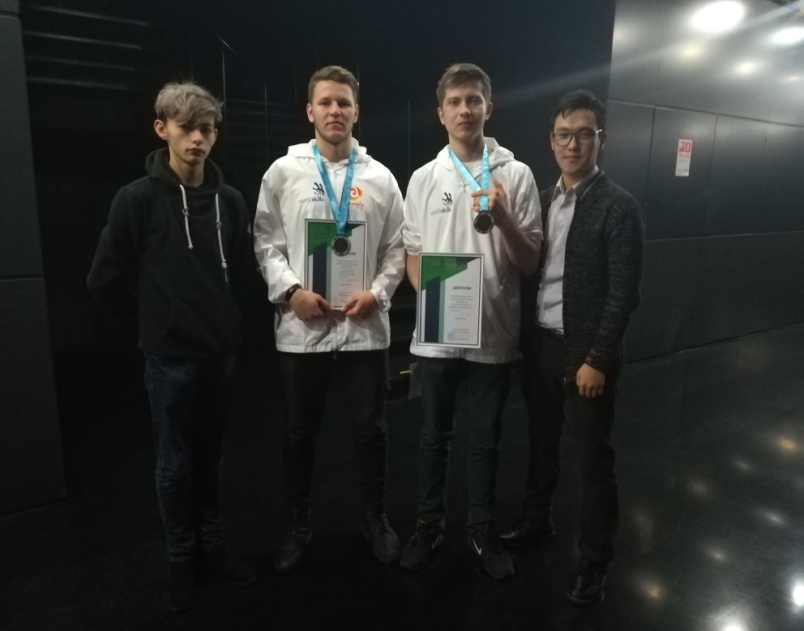 Курсы по получению квалификации «Мехатроника»  5.12.19.
Соревнования по «World skills»  в Нур-Султане  11.11.19.
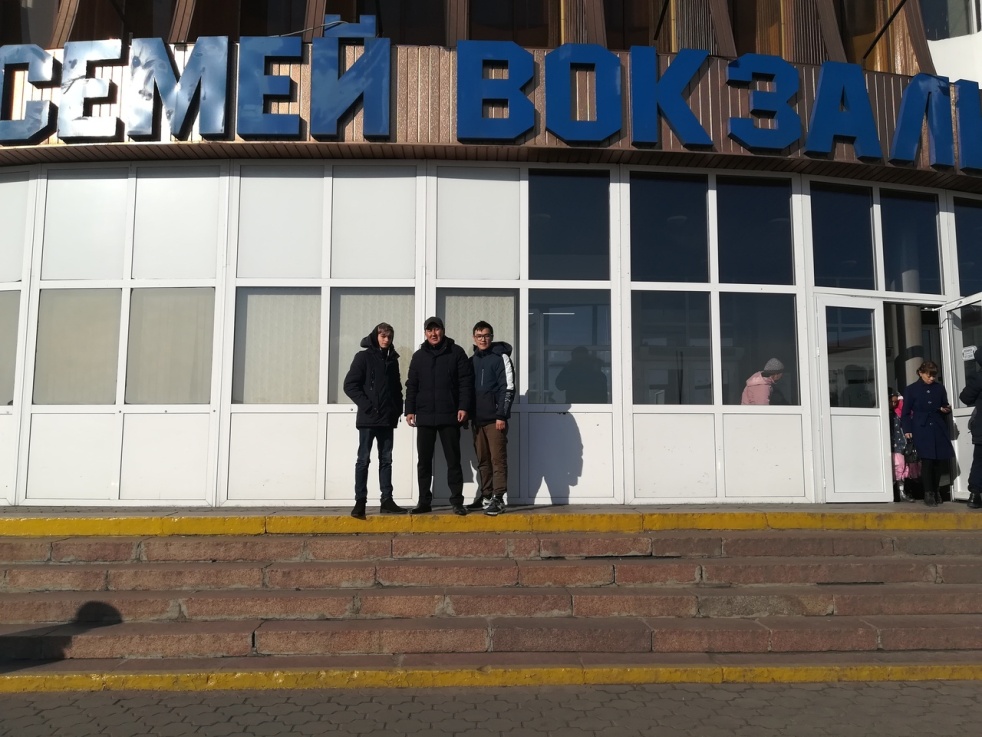 Поездка в Семипалатинск для подготовки к предстоящим соревнованиям
02.11.19